Lower Malad Sub Watershed Analysis and its Effect On The Bear River Migratory Bird Refugeby Francisco SueroUTAH STATE UNIVERSITY
1
Outline
Location
Topography
Climate
Hydrography
Bird Data
Analysis
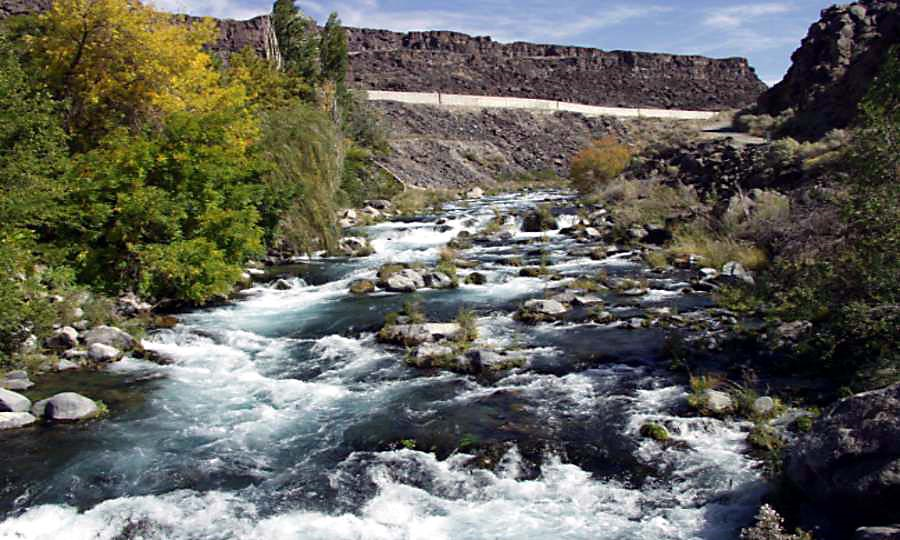 2
Location
It’s located between:

Longitudes: 1110W and 1130 W 

Latitudes: 410N and 430N. 

Area: 3257.55 km2

It’s split almost in half by the border between the state of Utah and the state of Idaho.
3
Topography
Maximum elevation: 2,855.65 m 

Minimum elevation: 1,280.50 m (Great Salt Lake)
4
Climate - Precipitation
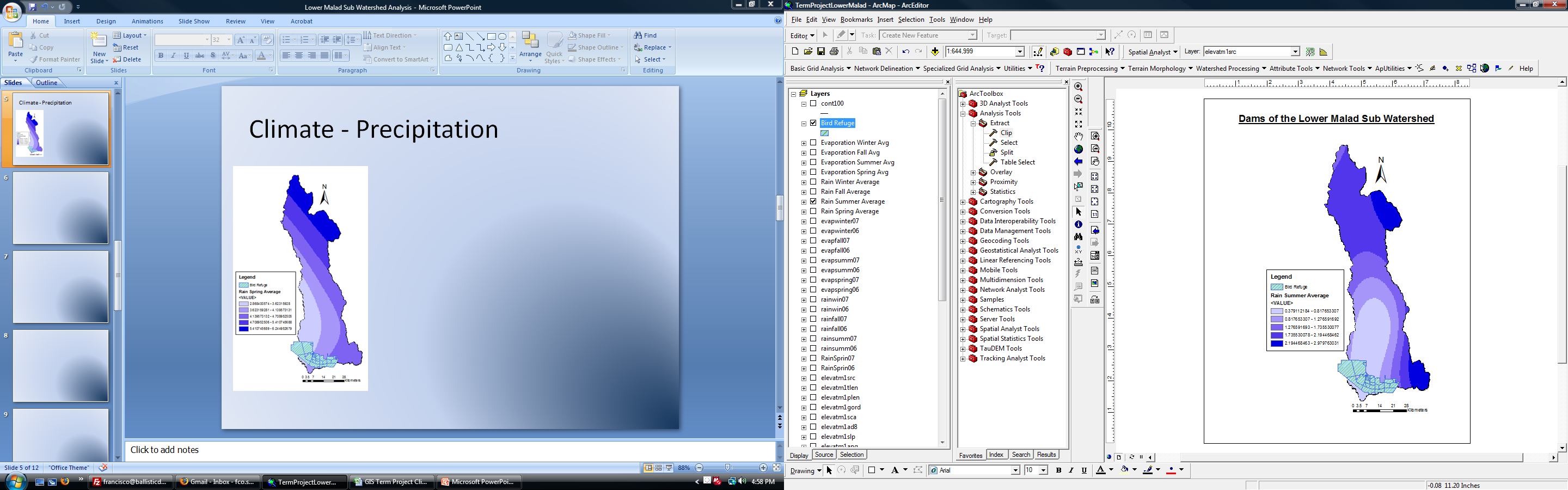 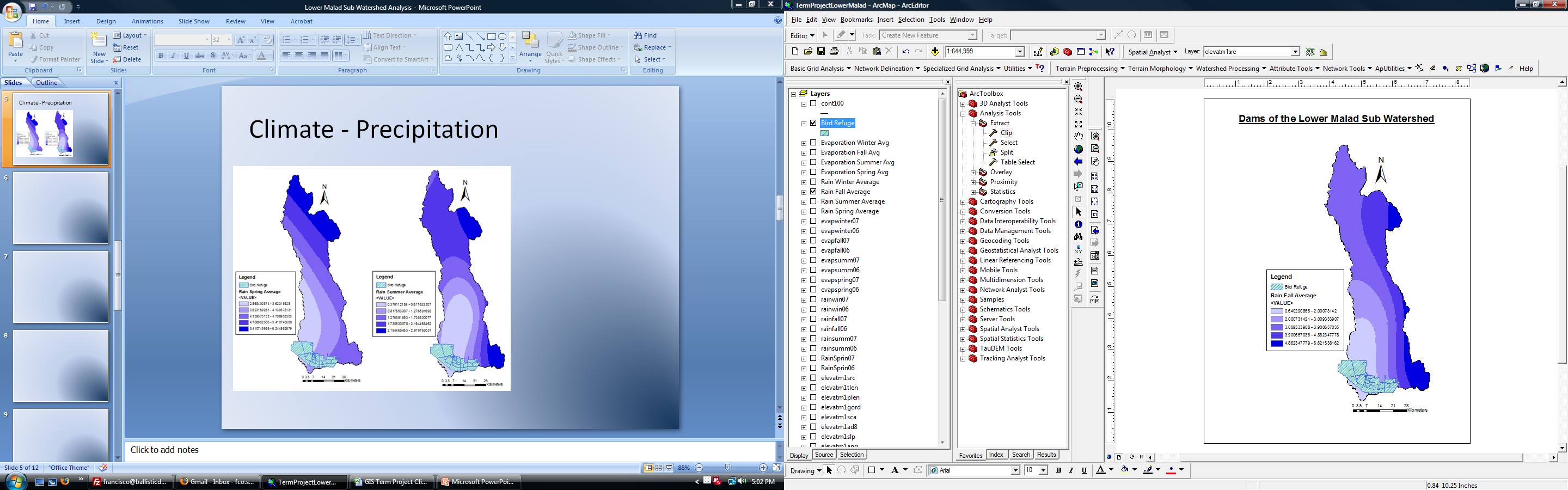 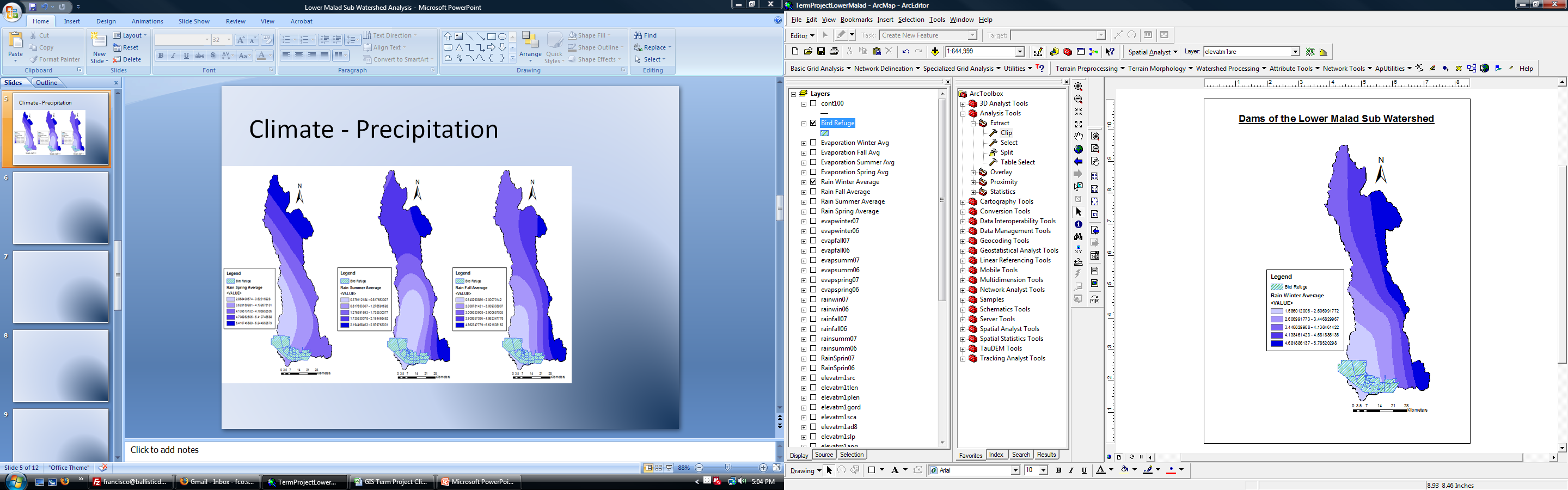 Spring: 4.40 in.
Summer: 1.46 in
Fall: 3.36 in
Winter: 3.80 in
5
Climate – Evaporation
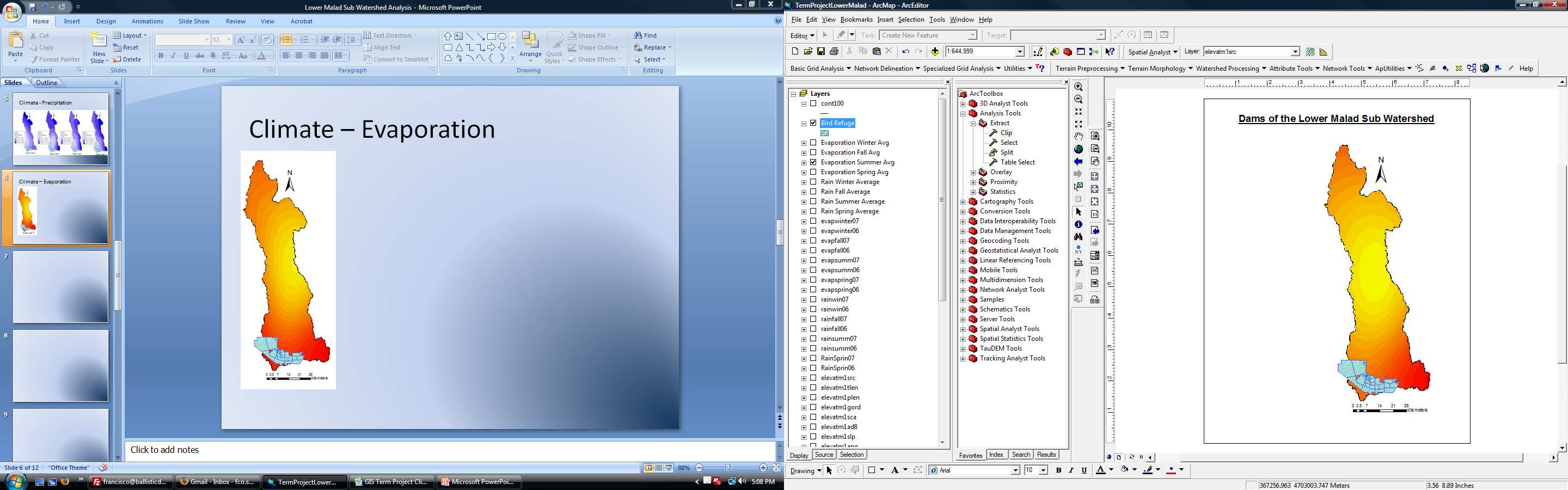 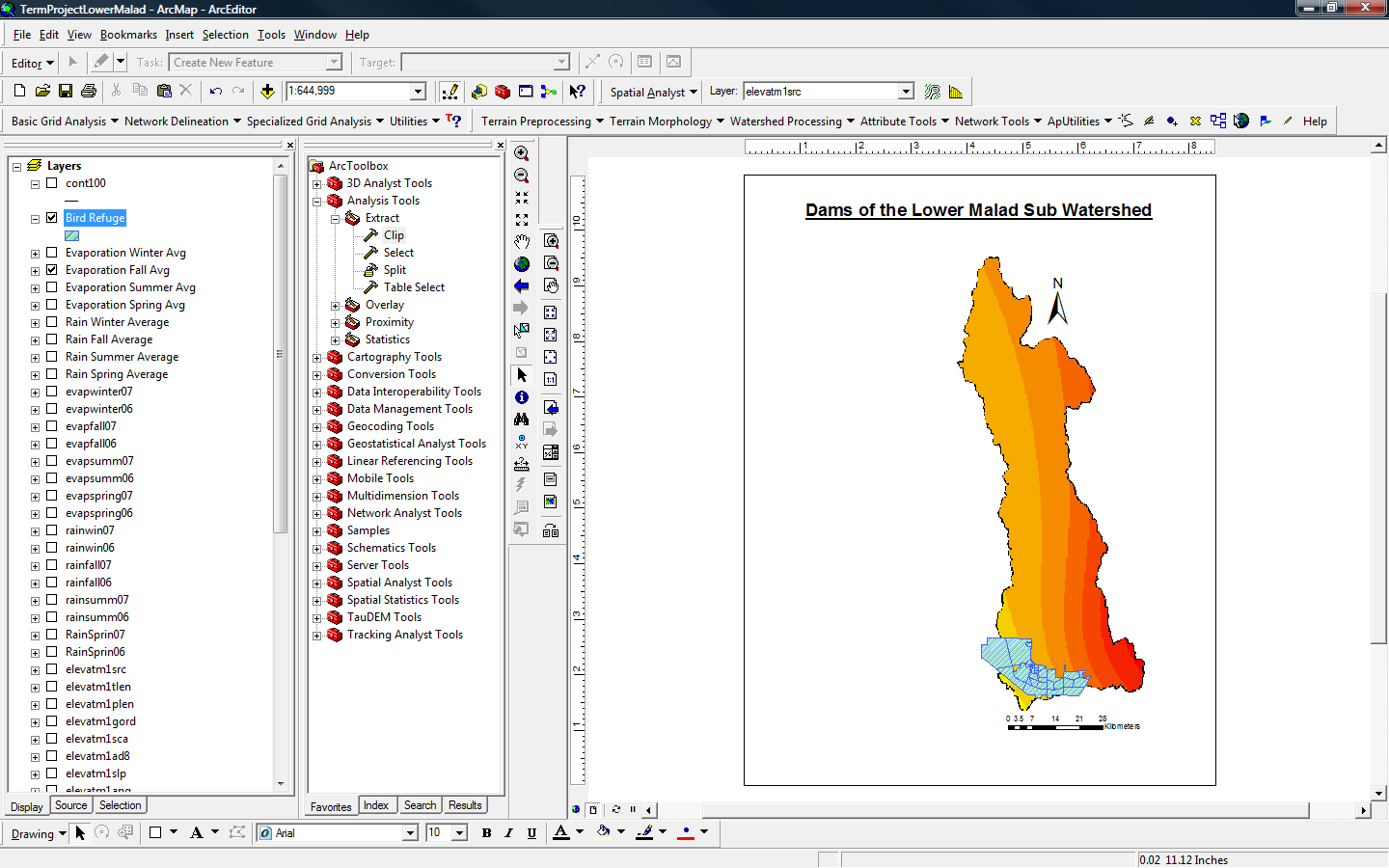 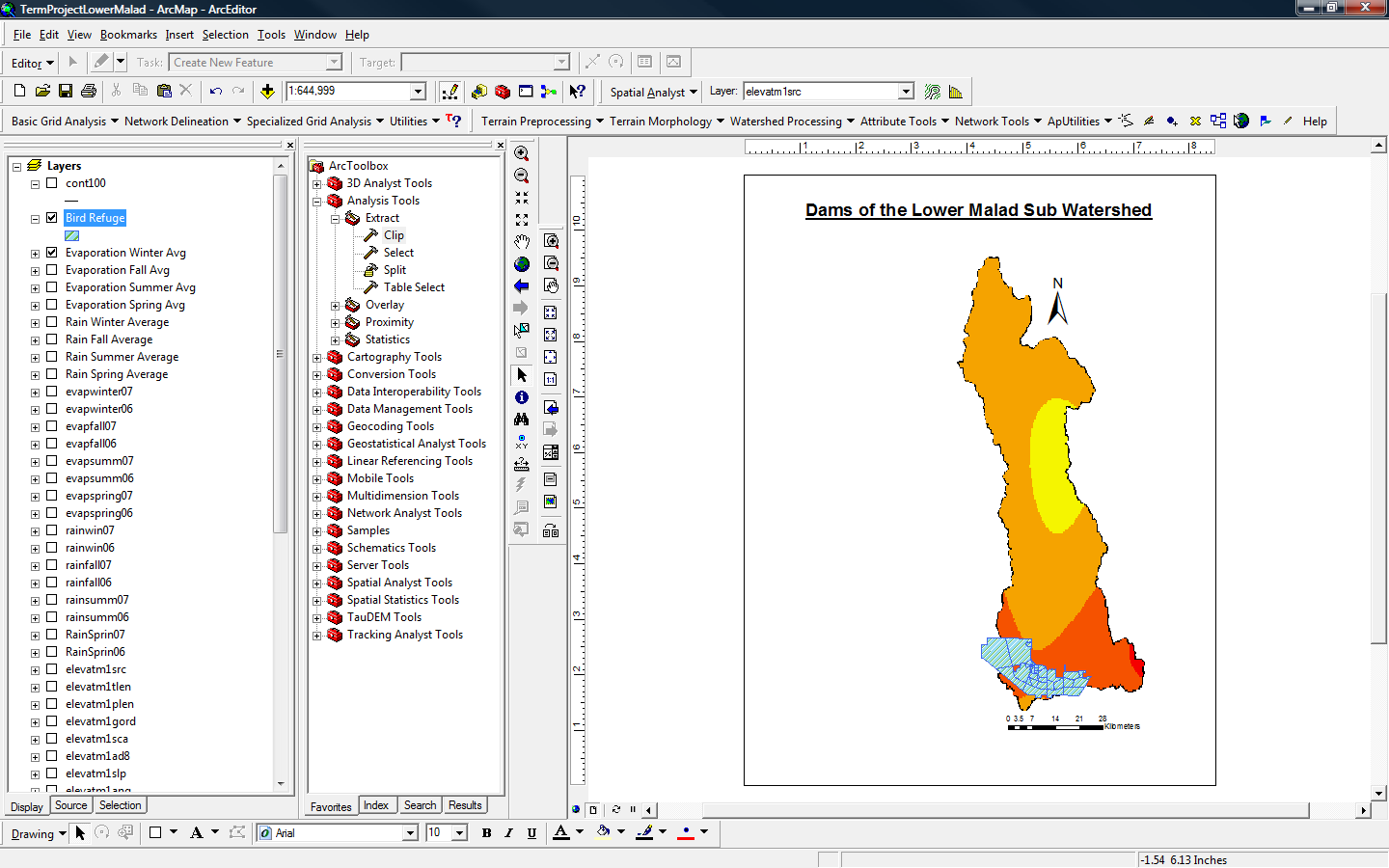 Spring: 5.78 in.
Summer: 15.38 in
Fall: 6.41 in
Winter: 1.56 in
6
Hydrography
* Bear River near Corrine
7
Bird Data and Variables
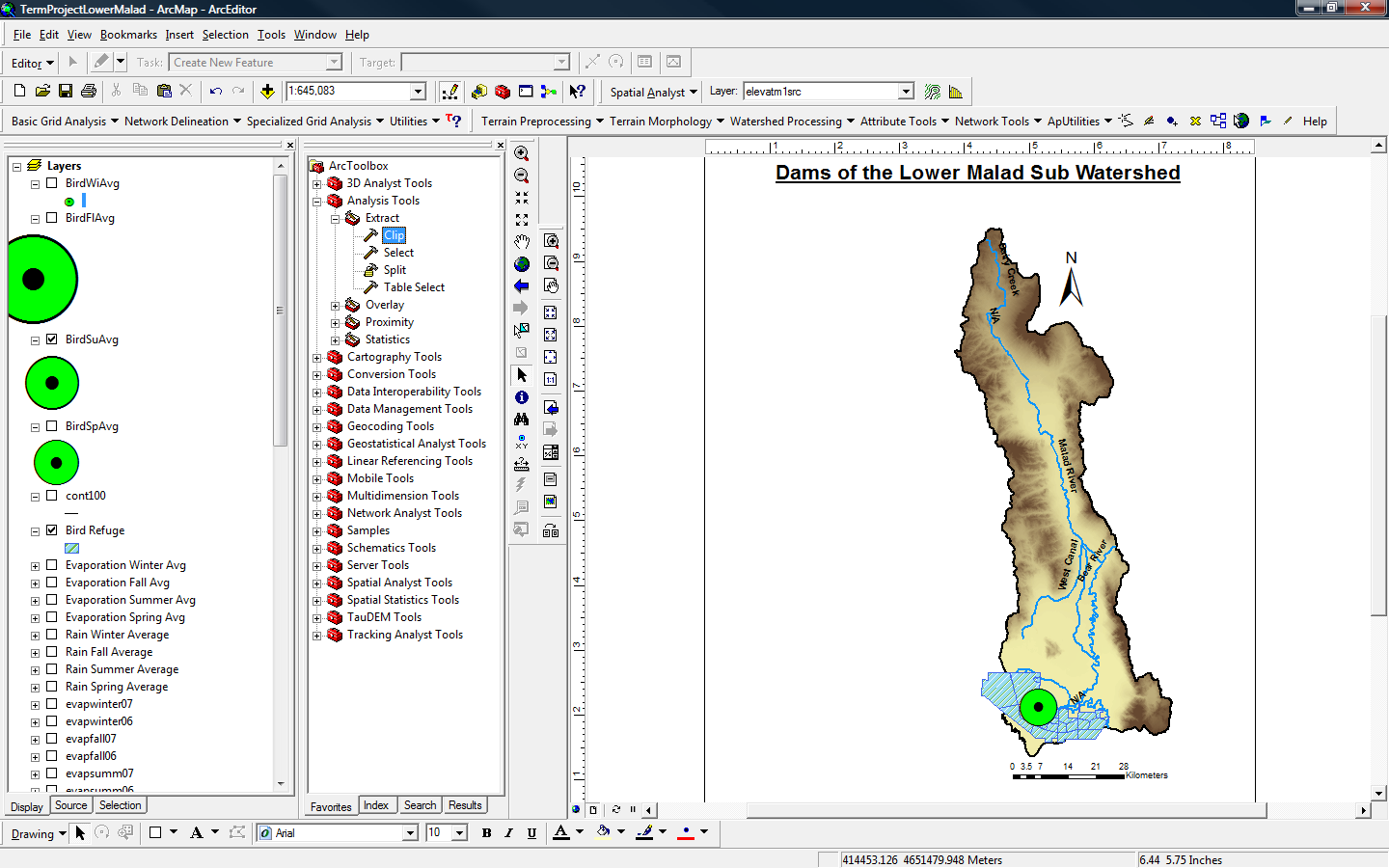 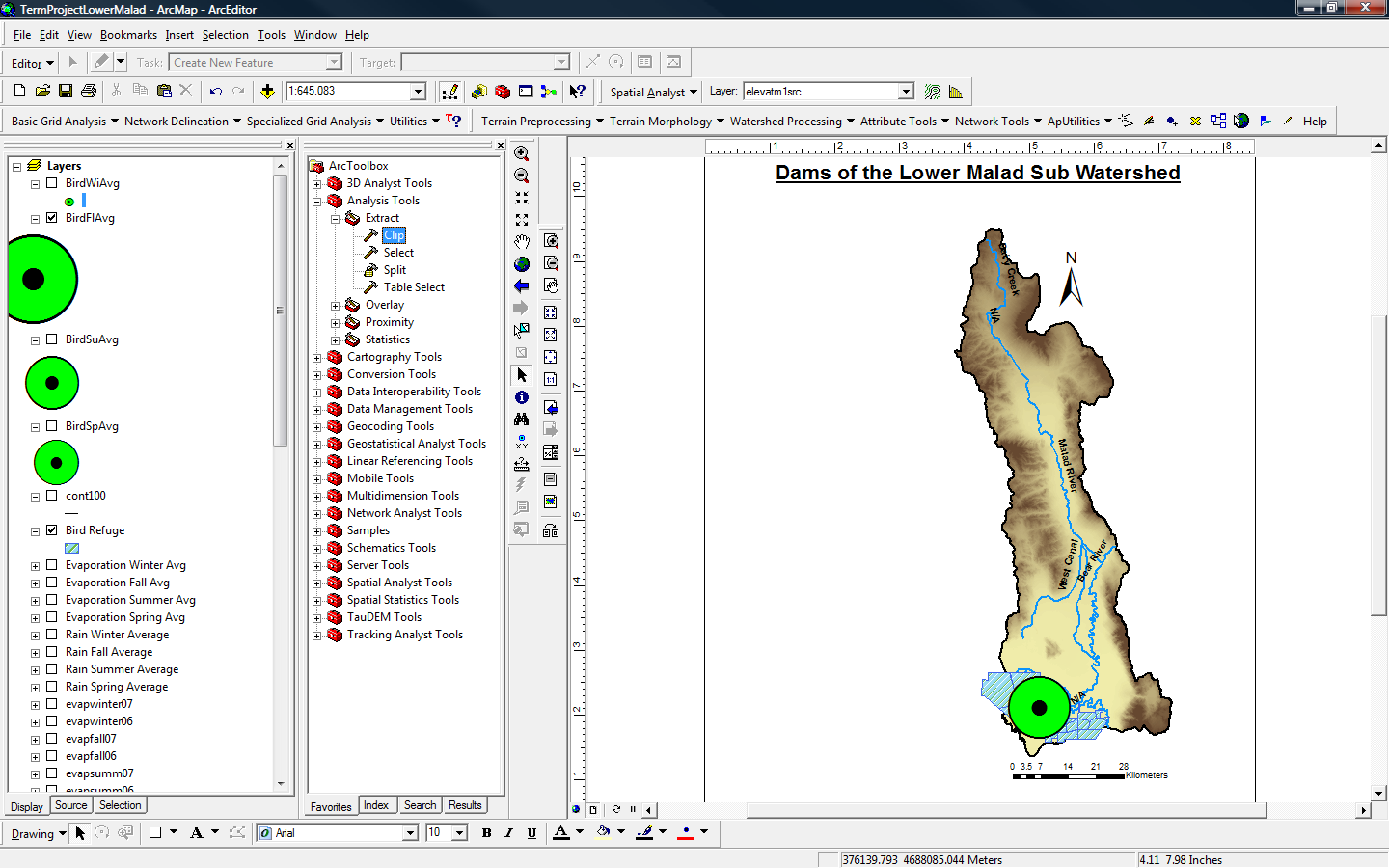 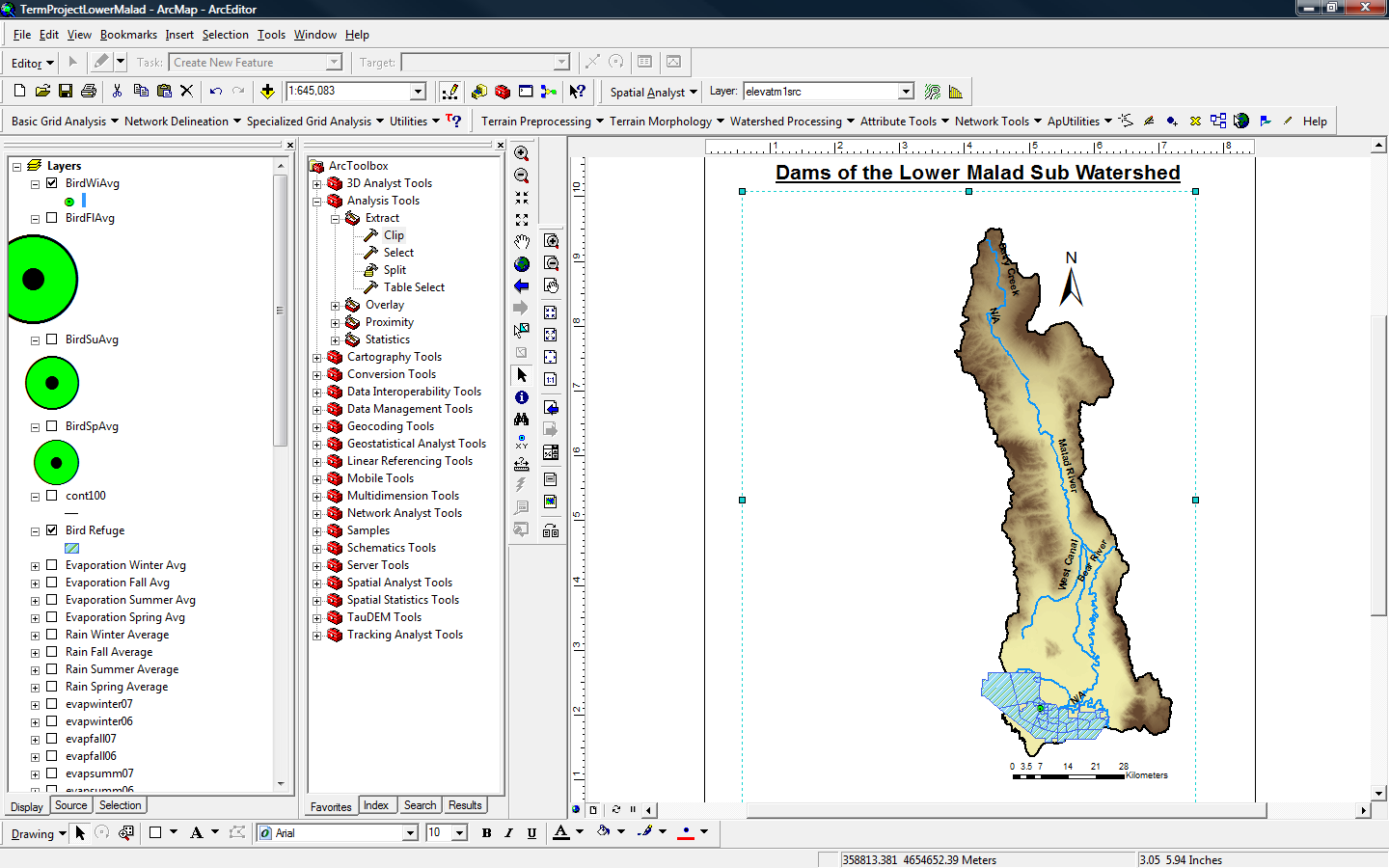 8
Bird Data by Year
9
Analysis
10
Questions?
11